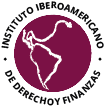 Ciudad de México, 27 de abril de 2018
The Law and Finance of Initial Coin Offerings
Aurelio Gurrea Martínez
agurreamartinez@mail.law.harvard.edu

Nydia Remolina León
nremolin@bancolomba.com.co
1. Concept and importance (1/2)
Initial Coin Offerings as a new way to raise “capital”. 

In 2017, companies have raised $4 billion in the United States

In the first three months of 2018, ICOs raised more than the whole of 2017: $6.3 billion 

ICO market was 40% of the size of the IPO market and 30% of the size of the venture capital VC market in Q1 2018.

$1.7 billion was raised by Telegram in only two company’s pre-ICO sales in March.
1. Concept and importance (2/2)
There are many ways to raise capital: 
Families 
Business angels
Venture capitalists
Crowdfunding
IPOs

What is different from other ways to raise capital? 
Use of blockchain technology 
What is blockchain? How does it work? 
Issuer receives cryptocurrencies
What is a cryptocurrency? 
Companies do not issue “shares” or “bonds” but something called “tokens” 
What is a token?
2. Concept and regulation of tokens
What is a “token”?

Tokens are digital assets used in connection with decentralized services, applications, and communities (“token networks”).
It is something that give certain rights in the company. These rights are defined in something called the “whitepaper”. 
Some token sales take place when or after the token network is launched. Other token sales happen long before the token network has genuine functionality (“direct token pre-sales”)

Type of tokens: 


It differs across jurisdictions 

Our paper: 
Security (or asset) tokens: it depends on how a particular jurisdiction defines a token. In the US, for example, securities are defined according to the Howey test. 

Utility tokens: everything else. According to FINMA, non-security tokens can be divided into:
Payment tokens: cryptocurrencies
Utility tokens: rights to future services
3. AML and associated risks
ICOs are also vulnerable to the risk of fraud or money laundering.

Both developers and exchanges involved in the sale of an ICO token would be liable to comply with the relevant statutes around anti-money laundering and know-your-customer (KYC)

Where ICOs qualify as financial instruments, it is likely that firms involved in ICOs conduct regulated investment activities, in which case they need to comply with the relevant legislation, including for example:
 the Prospectus Directive
The Markets in Financial Instruments Directive (MiFID),
The Alternative Investment Fund Managers Directive (AIFMD); and
The Fourth Anti-Money Laundering Directive.
4. What is a token from an accounting and finance perspective? Why does it matter? (1/2)
The registration of tokens in the issuer´s and token-holder´s balance-sheet 


			             Issuer 

               Digital ASSET                                DEBT/ EQUITY 


			            Investor

               ASSETS (rights)                             Digital ASSET
4. What is a token from an accounting and finance perspective? Why does it matter? (2/2)
Why does it matter? 
Priority in case of insolvency? 
Risk of insolvency? 
Financial ratios? Covenants? 
Corporate governance? 
Cost of capital? 

Accounting issues:

Token given access to future services – future expenses? Future sales?
Valuation of digital assets
Impairment of the digital assets received by an issuance of tokens – what happens if there is a decline in the value of cryptocurrencies?
5. How should securities regulators deal with ICOs?
How should securities regulators deal with tokens? 

Prohibition: Chinese approach 

Full control ex ante: Mexican approach
Pros: the regulator makes sure that all security tokens comply with securities law; the supervisor has the ability to know how much many is raised through ICOs. 
Cons: More costly (employees, qualification, delay, etc.)

Selective control ex ante: US approach 
This system can be enhanced by adding  control ex post – how?
6. Corporate Governance Issues
Agency problems and shareholders’ rights 

What is a shareholder entitled to? (Common stock, dual-class shares, preferred shares, etc.) 

Nature and feature of token-holders from a CG perspective

What is a tokenholder entitled to? 
The importance of the whitepaper 

Governance risks of becoming a tokenholder 
No clear legal status – could a tokenholder be considered a shareholder? If so, relationship with existing shareholders? 
Weighted agency problems 
Risk of being considered a de facto director

How should we protect token-holders? 

If the token-holder is a security-tokenholder
White paper 
Securities regulation 
Corporate law?

If the token-holder is an utility tokenholder
Just white paper?
7. Conclusion
ICOs are becoming a very important tool to raise funds. 

Many legal, accounting and finance issues arise in ICOs

Unlike what happens in other aspects of finance and securities regulation, there is no a clear position about the best way to approach ICOs – it differs across jurisdictions. 

When dealing with ICOs, regulators should promote three (sometimes competing) goals: 

Innovation and development 
Investor protection
Financial stability 

			        Best way to do so?
Many thanks!